يجهز وجبات بسيطة سريعة التحضير (السندويشات – السلطات البسيطة، إلخ)
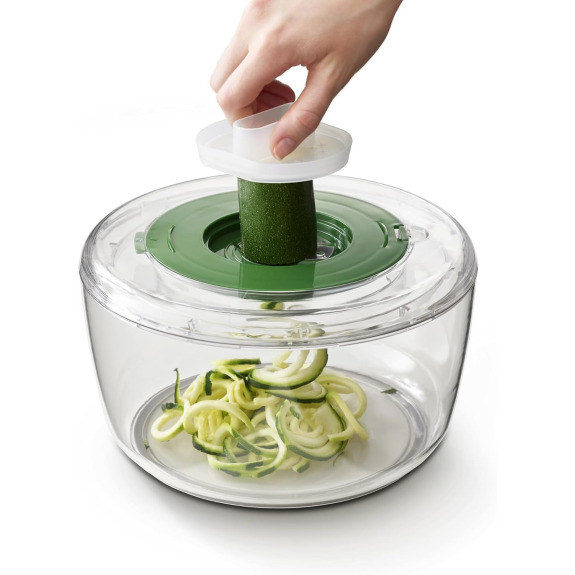 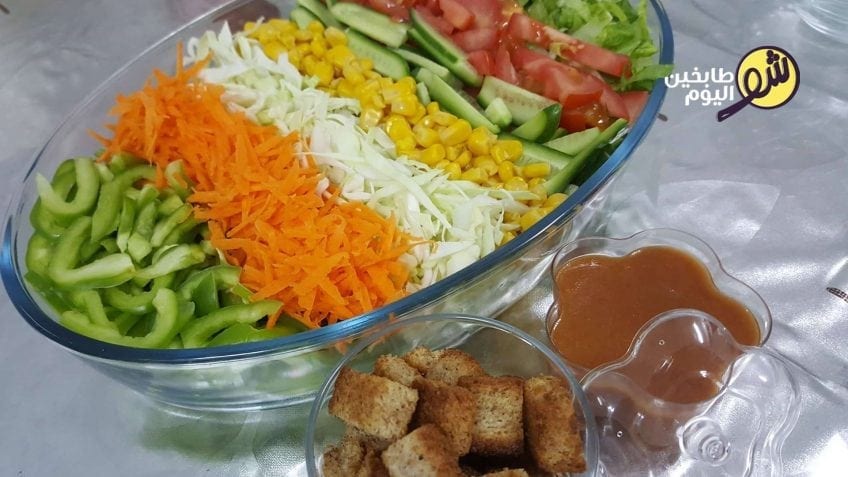